TPM CIRCLE NO :- 01
ACTIVITY
KK
QM
PM
JH
SHE
OT
DM
E&T
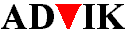 KAIZEN  IDEA SHEET
P15
TPM CIRCLE NAME:
LOSS NO. / STEP
DEPT :- ASSEMBLY
RESULT AREA
P
Q
A
C
D
S
M
CELL:-Tensioner
CELL NAME:-  CKD
MACHINE / STAGE  :- inspection
OPERATION  :- Assly.
KAIZEN THEME : To improve productivity by balancing cycle time
IDEA :-Line balancing  by  splitting inspection activity in 2 parts
COUNTERMEASURE:-
1)
BENCHMARK
Problem present status :-line not balanced 3 sec waiting time by part no. punching stage
TARGET
85%OEE
KAIZEN START
20.08.2016
TDC
22.09.2016
TEAM MEMBERS Shrikant Kulkarni , 
monika ,vijay   :
KAIZEN FINISH
22.09.2016
BENEFITS :-
Save manpower ,work load balance , increase productivity
KAIZEN SUSTENANCE
After
Before
WHAT TO DO:-..
HOW TO DO:- 
FREQUENCY :- Daily
WHY - WHY ANALYSIS :- 
Why1 :- work load in not equally divided .
Why2 :-  cycle time not balanced 
Why3 :-  part no . punching operator waiting
RESULT :-
ROOT CAUSE : Line not balanced 3sec waiting time
REGISTRATION NO. & DATE :-  08.10.16
SCOPE & PLAN FOR HORIZONTAL DEPLOYMENT
REGISTERED BY :-Shrikant Kulkarni
SR.
NO.
CELL
TARGET
RESPONSIBILITY
STATUS
MANAGER’S SIGN :-Janardan sate
A394
1
23.09.16
Nitin Sutar
Completed
1